PLANTILLA DE PRESENTACIÓN DE ESQUEMA DE PROYECTO
[ NOMBRE DEL PROYECTO ]
ESQUEMA DEL PROYECTO
 

GERENTE DE PROYECTO
NOMBRE DEL PM


AUTOR
NOMBRE DEL AUTOR

00/00/0000
ESQUEMA DEL PROYECTO
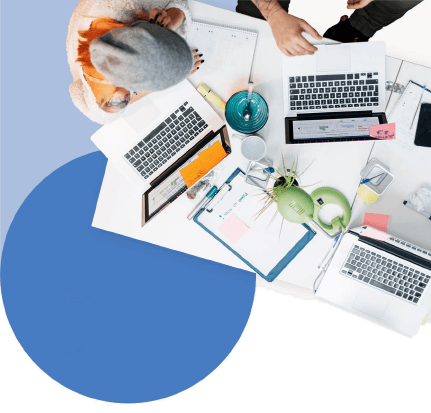 TABLA DE CONTENIDOS
1
2
3
4
5
6
7
8
9
10
11
Resumen del proyecto
Fondo
Alcance del trabajo
Objetivos
Limitaciones y supuestos
Principales partes interesadas
Miembros clave del equipo
Entregas
Línea de tiempo
Necesidades de recursos
Comentarios
ESQUEMA DEL PROYECTO |  TABLA DE CONTENIDOS
INFORME DEL PROYECTO
1. RESUMEN DEL PROYECTO
Lorem ipsum dolor sit amet, consectetur adipiscing elit, sed do eiusmod tempor incididunt ut labore et dolore magna aliqua. Ut enim ad minim veniam, quis nostrud exercitation ullamco laboris nisi ut aliquip ex ea commodo consequat. Duis aute irure dolor in reprehenderit in voluptate velit esse cillum dolore eu fugiat nulla pariatur. Excepteur sint occaecat cupidatat non proident, sunt in culpa qui officia deserunt mollit anim id est laborum.
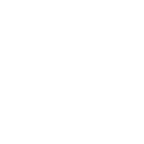 INFORME DEL PROYECTO
RESUMEN DEL PROYECTO
2. ANTECEDENTES
Egestas sed sed risus pretium quam vulputate dignissim suspendisse. Aenean et tortor at risus viverra adipiscing. Ut tristique et egestas quis. Feugiat pretium nibh ipsum consequat nisl vel.
Siéntate amet purus gravida quis blandit turpis cursus in. Consectetur adipiscing elit ut aliquam purus sit. At imperdiet dui accumsan sit amet nulla facilisi morbi tempus. Neque volutpat 
ac tincidunt vitae semper. Tincidunt ornare 
massa eget egestas. Dui ut ornare lectus sit 
amet est placerat in.
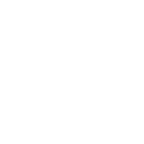 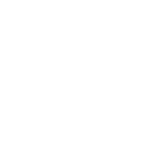 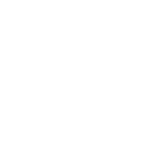 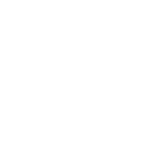 INFORME DEL PROYECTO
FONDO
3. ALCANCE DEL TRABAJO
Implemente mensajes actualizados en todo el contenido y las campañas.
Crear nuevas campañas de marketing digital y publicidad.
Desarrollar nuevas campañas de email marketing y nutrir.
Crea nuevas campañas en redes sociales.
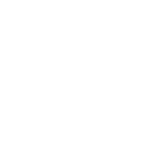 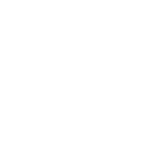 INFORME DEL PROYECTO
ÁMBITO DE TRABAJO
4. OBJETIVOS
Mejore la coherencia en las comunicaciones de marca.
Aumente el tráfico del sitio web.
Aumente la participación en las redes sociales.
Mejore el conocimiento de la marca a través de campañas de marketing digital, por correo electrónico y en redes sociales.
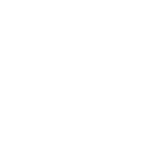 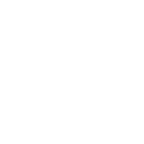 INFORME DEL PROYECTO
OBJETIVOS
5. LIMITACIONES Y SUPUESTOS
Lorem ipsum dolor sit amet, consectetur adipiscing elit, sed do eiusmod tempor incididunt ut labore et dolore magna aliqua. 
Lectus mauris ultrices eros in. 
Nisl suscipit adipiscing bibendum est ultricies integer quis auctor elit. 
Ut consequat semper viverra nam libero justo laoreet. 
Sed augue lacus viverra vitae congue eu consequat ac. 
Nascetur ridiculus mus mauris vitae ultricies. 
Neque gravida in fermentum et sollicitudin ac. 
Semper viverra nam libero justo laoreet sit.
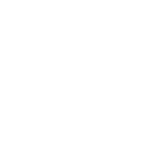 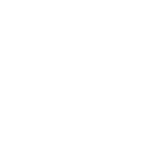 INFORME DEL PROYECTO
LIMITACIONES Y SUPUESTOS
6.KEY PARTES INTERESADAS
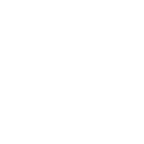 INFORME DEL PROYECTO
PRINCIPALES PARTES INTERESADAS
7.KEY MIEMBROS DEL EQUIPO
Descripción
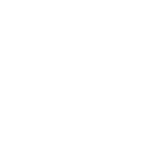 INFORME DEL PROYECTO
MIEMBROS CLAVE DEL EQUIPO
8. ENTREGABLES
Declaración de posicionamiento actualizada
Marco de mensajería actualizado
Directrices actualizadas de la estrategia de marca
Contenido del sitio web
Diseño de anuncios
Plantillas de correo electrónico
Contenido de redes sociales
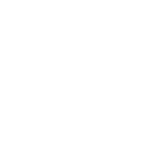 INFORME DEL PROYECTO
ENTREGAS
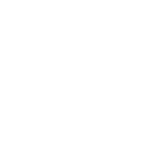 9. CRONOLOGÍA
INFORME DEL PROYECTO
LÍNEA DE TIEMPO
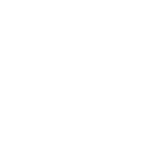 10. NECESIDADES DE RECURSOS
$00,000
COSTOS TOTALES
INFORME DEL PROYECTO
NECESIDADES DE RECURSOS
11. COMENTARIOS
Lorem ipsum dolor sit amet, consectetur adipiscing elit, sed do eiusmod tempor incididunt ut labore et dolore magna aliqua. 
Lectus mauris ultrices eros in. 
Nisl suscipit adipiscing bibendum est ultricies integer quis auctor elit. 
Ut consequat semper viverra nam libero justo laoreet. 
Sed augue lacus viverra vitae congue eu consequat ac. 
Nascetur ridiculus mus mauris vitae ultricies. 
Neque gravida in fermentum et sollicitudin ac. 
Semper viverra nam libero justo laoreet sit.
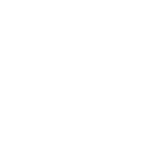 INFORME DEL PROYECTO
COMENTARIOS